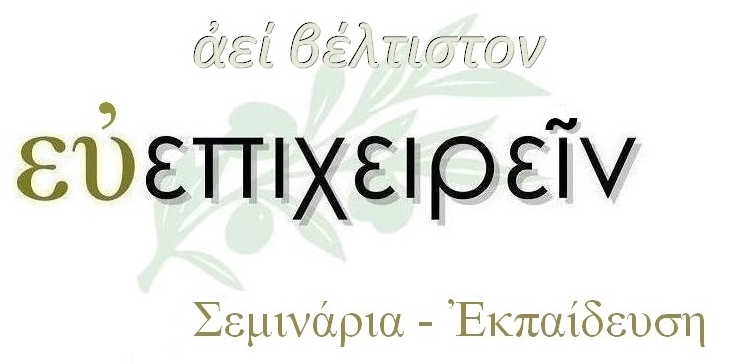 Ηλεκτρονικά Βιβλία ΑΑΔΕ
τι είναι, πως λειτουργούν, ποιος είναι ο  σκοπός τους
Αύγουστος 2019
My
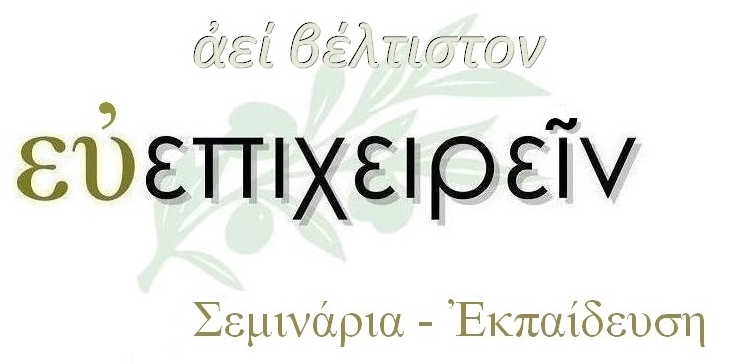 Digital
Accounting &
Tax
Application
aade.gr/myDATA
myDATA - Ηλεκτρονικά Βιβλία ΑΑΔΕ
Τι είναι η πλατφόρμα myDATA;
myDATA (my Digital Accounting & Tax Application) είναι η πλατφόρμα των
Ηλεκτρονικών Βιβλίων ΑΑΔΕ, στα οποία:
παρακολουθείται το σύνολο των συναλλαγών εσόδων / εξόδων των επιχειρήσεων  και λοιπών οντοτήτων που τηρούν Λογιστικά Αρχεία κατά τα Ελληνικά Λογιστικά  Πρότυπα (ΕΛΠ) και
απεικονίζεται το λογιστικό και φορολογικό αποτέλεσμα των επιχειρήσεων, όπως  προκύπτει από τα δεδομένα των Ηλεκτρονικών Βιβλίων
Ποιους αφορά;
Όλες τις Επιχειρήσεις και λοιπές οντότητες που τηρούν Λογιστικά Αρχεία κατά τα ΕΛΠ
και σύμφωνα με τις ειδικότερες προβλέψεις του νόμου.
myDATA - Ηλεκτρονικά Βιβλία ΑΑΔΕ
Πόσα είναι τα ηλεκτρονικά βιβλία;
Η πλατφόρμα myDATA της ΑΑΔΕ περιλαμβάνει δύο Βιβλία:

Το Βιβλίο Αναλυτικών Εγγραφών (Αναλυτικό Βιβλίο), όπου καταχωρείται η  Σύνοψη των Παραστατικών εσόδων / εξόδων των Επιχειρήσεων, γίνεται ο
χαρακτηρισμός των συναλλαγών και διενεργούνται οι αναγκαίες λογιστικές  εγγραφές τακτοποίησης για τον προσδιορισμό του λογιστικού και φορολογικού  αποτελέσματος κάθε έτους

Το Βιβλίο Συνοπτικής Απεικόνισης (Συνοπτικό Βιβλίο), όπου εμφανίζονται
συγκεντρωτικά τα αποτελέσματα της Επιχείρησης σε μηνιαία και ετήσια βάση
myDATA - Ηλεκτρονικά Βιβλία ΑΑΔΕ
Τι εγγράφεται στα Ηλεκτρονικά Βιβλία;
Στα Ηλεκτρονικά Βιβλία της ΑΑΔΕ:
Διαβιβάζεται και καταχωρείται η Σύνοψη των Παραστατικών εσόδων / εξόδων των  Επιχειρήσεων
Γίνεται Χαρακτηρισμός των καταχωρούμενων συναλλαγών
Διενεργούνται οι αναγκαίες Λογιστικές Εγγραφές Τακτοποίησης για τον
προσδιορισμό του λογιστικού και του φορολογικού αποτελέσματος κάθε έτους

Οι παραπάνω 1 έως 3 εγγραφές έχουν τυποποιηθεί από την ΑΑΔΕ, ώστε να μπορούν να  διαβιβάζονται ηλεκτρονικά από τις Επιχειρήσεις και να καταχωρούνται ομοιόμορφα
στην ΑΑΔΕ. Συνολικά, ονομάζονται Τυποποιήσεις Δεδομένων Παραστατικών
myDATA - Ηλεκτρονικά Βιβλία ΑΑΔΕ
Τυποποιήσεις Δεδομένων Παραστατικών
Οι Τυποποιήσεις Δεδομένων Παραστατικών της ΑΑΔΕ περιλαμβάνουν:
Τυποποιήσεις δεδομένων Σύνοψης Παραστατικών εσόδων / εξόδων της  Επιχείρησης
Η Σύνοψη του Παραστατικού περιλαμβάνει δεδομένα όπως, στοιχεία
αντισυμβαλλόμενων, αξίες, φόροι, χαρτόσημα, τέλη, κρατήσεις, χωρίς την  αναλυτική διάκριση των ειδών (αγαθών – υπηρεσιών)
Τυποποιημένες Λογιστικές Εγγραφές Τακτοποίησης
Περιλαμβάνεται σύνοψη και όχι το σύνολο των διενεργούμενων λογιστικών  εγγραφών κάθε φορολογικού έτους, διακριτά οι εγγραφές μισθοδοσίας και  αποσβέσεων και συγκεντρωτικά τις εγγραφές τακτοποίησης εσόδων/εξόδων
Έχουν δημιουργηθεί Τυποποιήσεις Δεδομένων Παραστατικών, με ειδικές Στήλες για  καθεμία από αυτές
myDATA - Ηλεκτρονικά Βιβλία ΑΑΔΕ
Τυποποιήσεις Δεδομένων Παραστατικών
Απόδειξη  Λιανικής Πώλησης
Πιστωτικό  Λιανικής Πώλησης
Συμβόλαιο (έσοδο ή έξοδο)
Ειδικό στοιχείο (απόδειξη
είσπραξης/πληρωμής)
Μισθοδοσία
Αποσβέσεις
Λοιπές εγγραφές τακτοποίησης
εσόδων/εξόδων
Τιμολόγιο Πώλησης
Τιμολόγιο Παροχής Υπηρεσιών
Τίτλος Κτήσης
Πιστωτικό Τιμολόγιο
Στοιχείο Αυτοπαράδοσης -
Ιδιοχρησιμοποίησης
Παραστατικό Διακίνησης
Απόδειξη Παροχής Υπηρεσιών
myDATA - Ηλεκτρονικά Βιβλία ΑΑΔΕ
Τυποποιήσεις Δεδομένων Παραστατικών: Παράδειγμα
Οι στήλες που περιλαμβάνει η Τυποποίηση Δεδομένων του Παραστατικού
«Τιμολόγιο Πώλησης»

Στοιχεία αντισυμβαλλόμενων ημεδαπής / αλλοδαπής
Είδος Σύνοψης Παραστατικού: «Τιμολόγιο Πώλησης»
Στοιχεία Συναλλαγής (χωρίς Περιγραφή Ειδών – Υπηρεσιών)
Καθαρή Αξία + ΦΠΑ – Παρακρατήσεις + Λοιποί Φόροι + Χαρτόσημα + Τέλη -
Κρατήσεις Λοιπών Φορέων του Δημοσίου = Συνολική Αξία Παραστατικού
Συσχετιζόμενα Παραστατικά (Πιστωτικά, Συμπληρωματικά)
myDATA - Ηλεκτρονικά Βιβλία ΑΑΔΕ
Πως μπορεί να διαβιβάζεται η Σύνοψη των Παραστατικών στην ΑΑΔΕ;
1	2
Ειδική Φόρμα  Καταχώρησης στο  www.aade.gr/myDATA
Λογιστικό / Εμπορικό  Πρόγραμμα Επιχείρησης
Συνδεδεμένοι Φορολογικοί  Ηλεκτρονικοί Μηχανισμοί
(ΦΗΜ) για τις  συναλλαγές λιανικής  (Online Cash Registers, OCR)
Ηλεκτρονική  Τιμολόγηση
3
4
myDATA - Ηλεκτρονικά Βιβλία ΑΑΔΕ
Πως μπορεί να διαβιβάζεται η Σύνοψη των Παραστατικών στην ΑΑΔΕ;
1
Έκδοση παραστατικών με τον  τρόπο που γίνεται σήμερα.
Διαβίβαση της Σύνοψής τους στην
myDATA μαζικά μέσω  διαλειτουργικότητας των  συστημάτων λογισμικού
(εμπορικό, λογιστικό, ERP) που  ήδη χρησιμοποιούν οι
Επιχειρήσεις
Λογιστικό / Εμπορικό  Πρόγραμμα Επιχείρησης
* Χρόνος Έναρξης: Σκοπός η πιλοτική εφαρμογή  στο 4ο Τρίμηνο 2019
myDATA - Ηλεκτρονικά Βιβλία ΑΑΔΕ
Πως μπορεί να διαβιβάζεται η Σύνοψη των Παραστατικών στην ΑΑΔΕ;
2
Για τις Επιχειρήσεις που εκδίδουν μικρό  αριθμό παραστατικών και δεν  χρησιμοποιούν συστήματα λογισμικού.

Δυνατότητα καταχώρησης της
Σύνοψης των Παραστατικών σε Ειδική  Φόρμα Καταχώρησης στην ιστοσελίδα  της ΑΑΔΕ
Ειδική Φόρμα  Καταχώρησης στο  www.aade.gr/myDATA
* Χρόνος Έναρξης: Σκοπός η πιλοτική εφαρμογή στο
4ο Τρίμηνο 2019
myDATA - Ηλεκτρονικά Βιβλία ΑΑΔΕ
Πως μπορεί να διαβιβάζεται η Σύνοψη των Παραστατικών στην ΑΑΔΕ;
Για τις συναλλαγές λιανικής που  διενεργούνται υποχρεωτικά με  τη χρήση ΦΗΜ που θα είναι
συνδεδεμένες με την ΑΑΔΕ
Μέχρι την ενεργοποίηση της  δυνατότητας απευθείας διασύνδεσης  των ΦΗΜ, οι συναλλαγές λιανικής θα
καταχωρούνται συγκεντρωτικά μέσω  συστήματος λογιστικής ή της φόρμας  καταχώρησης
Συνδεδεμένοι Φορολογικοί  Ηλεκτρονικοί Μηχανισμοί
(ΦΗΜ) για τις  συναλλαγές λιανικής  (Online Cash Registers, OCR)
3
* Χρόνος Έναρξης:
Σταδιακά , ανάλογα με κλάδους δραστηριότητας
Δυνατότητα προαιρετικής εφαρμογής νωρίτερα
myDATA - Ηλεκτρονικά Βιβλία ΑΑΔΕ
Πως μπορεί να διαβιβάζεται η Σύνοψη των Παραστατικών στην ΑΑΔΕ;
Αυτόματη διαβίβαση των
Ηλεκτρονικών Τιμολογίων από  τους παρόχους ηλεκτρονικής
τιμολόγησης στην πλατφόρμα
myDATA
Ηλεκτρονική  Τιμολόγηση
4
myDATA - Ηλεκτρονικά Βιβλία ΑΑΔΕ
Πως μπορούν να διαβιβάζονται ο Χαρακτηρισμός Συναλλαγών και οι Λογιστικές Εγγραφές Τακτοποίησης;
1	2
Ειδική Φόρμα  Καταχώρησης στην  ιστοσελίδα
www.aade.gr/myDATA
Λογιστικό Πρόγραμμα
Επιχείρησης
Η διαβίβαση μπορεί να γίνει μέσω  επικοινωνίας (διαλειτουργικότητα)  των λογιστικών προγραμμάτων,  που ήδη χρησιμοποιούν τα
λογιστήρια των Επιχειρήσεων, με  την πλατφόρμα myDATA
Η δυνατότητα του Χαρακτηρισμού
Συναλλαγών και της διαβίβασης
Λογιστικών Εγγραφών Τακτοποίησης  θα δοθεί και απευθείας στην Ειδική
Φόρμα Καταχώρησης στην  ιστοσελίδα της ΑΑΔΕ
myDATA - Ηλεκτρονικά Βιβλία ΑΑΔΕ
Βιβλίο Αναλυτικών Εγγραφών (Αναλυτικό Βιβλίο)
Στο Αναλυτικό Βιβλίο περιλαμβάνονται όλα τα Τυποποιημένα Δεδομένα Παραστατικών
3
1
2
4
Στήλες για τις  ανάγκες
Προσυμπλήρωσης
Δηλώσεων
Στήλες Συμφωνίας  Λογιστικών Αρχείων  Επιχειρήσεων με το  Αναλυτικό Βιβλίο
Όλες οι Στήλες της  Σύνοψης
Παραστατικού
Στήλες  Χαρακτηρισμού  Συναλλαγών
myDATA - Ηλεκτρονικά Βιβλία ΑΑΔΕ
Μοναδικός ΑΡιθμός Καταχώρησης (ΜΑΡΚ)
Με κάθε επιτυχημένη διαβίβαση Τυποποιημένων Δεδομένων Παραστατικών
στο Αναλυτικό Βιβλίο Εγγραφών χορηγείται από την ΑΑΔΕ Μοναδικός Αριθμός  Καταχώρησης (ΜΑΡΚ), ανεξαρτήτως της μεθόδου διαβίβασης
Μ  Α  Ρ  Κ
Στη συνέχεια ενημερώνονται αυτόματα το Αναλυτικό Βιβλίο και το Συνοπτικό
Βιβλίο για κάθε Επιχείρηση, ανεξαρτήτως μεθόδου τήρησης λογιστικού  συστήματος (απλογραφικό – διπλογραφικό)
myDATA - Ηλεκτρονικά Βιβλία ΑΑΔΕ
Ροή δεδομένων στην myDATA
Έκδοση Παραστατικών	Τρόποι Αποστολής στην myDATA
Λογιστικές Εγγραφές
Επιχειρήσεις
Τυποποιημένα Δεδομένα Παραστατικών
Αναλυτικό Βιβλίο

Συνοπτικό Βιβλίο
Χαρακτηρισμός Συναλλαγών ΦΠΑ – Ε3
Αποτελέσματα
Δηλώσεις
myDATA - Ηλεκτρονικά Βιβλία ΑΑΔΕ
Ποιος διαβιβάζει Τι;
ΔΙΑΒΙΒΑΣΗ ΑΠΟ ΤΟΝ ΕΚΔΟΤΗ: Η Επιχείρηση διαβιβάζει τη Σύνοψη όλων των Παραστατικών που
εκδίδει (χονδρική, λιανική, προς επιχείρηση ή ιδιώτη στην Ελλάδα ή το εξωτερικό). Με τη διαβίβαση  από τον Εκδότη ενημερώνονται αυτόματα και τα Ηλεκτρονικά Βιβλία του Λήπτη που τηρεί ΕΛΠ.
1
2
ΔΙΑΒΙΒΑΣΗ ΑΠΟ ΤΟ ΛΗΠΤΗ: Η Επιχείρηση διαβιβάζει Σύνοψη των Παραστατικών που λαμβάνει στις  εξής περιπτώσεις:
Παραστατικά αγοράς αγαθών, εξόδων, υπηρεσιών, από υπόχρεους σε τήρηση ΕΛΠ που εκδίδουν
στοιχεία λιανικής και από μη υπόχρεους σε τήρηση ΕΛΠ (λ.χ. ιδιώτες, αλλοδαπές επιχειρήσεις)
Παραστατικά αγοράς αγαθών / υπηρεσιών από Εκδότη υπόχρεο σε τήρηση ΕΛΠ, μόνο μετά την
παράλειψη διαβίβασης της Σύνοψης Παραστατικού από τον Εκδότη εντός της σχετικής προθεσμίας.
3
ΔΙΑΒΙΒΑΣΗ ΑΠΟ ΟΛΕΣ ΤΙΣ ΕΠΙΧΕΙΡΗΣΕΙΣ: Κάθε Επιχείρηση διαβιβάζει τους Χαρακτηρισμούς  Συναλλαγών και τις Λογιστικές Εγγραφές Τακτοποίησης που την αφορούν
myDATA - Ηλεκτρονικά Βιβλία ΑΑΔΕ
Οι 3 κατηγορίες των Τυποποιήσεων Δεδομένων Παραστατικών
Αντικριζόμενα είναι τα  Παραστατικά που  περιέχουν τα στοιχεία
ταυτοποίησης του Εκδότη  και του Λήπτη για
συναλλαγές ημεδαπής /
αλλοδαπής π.χ. συναλλαγές  χονδρικής (Β2Β).
Περιλαμβάνονται και οι
συναλλαγές με το Δημόσιο
(B2G),

Μη Αντικριζόμενα είναι τα
Παραστατικά που περιέχουν
τα στοιχεία ταυτοποίησης  μόνο του Εκδότη  (συναλλαγές λιανικής
ημεδαπής / αλλοδαπής - B2C)
A1
Αντικριζόμενα Παραστατικά Εκδότη - ημεδαπής / αλλοδαπής
χονδρικές πωλήσεις αγαθών/υπηρεσιών/διακίνησης


A2	Μη Αντικριζόμενα Παραστατικά Εκδότη - ημεδαπής / αλλοδαπής
λιανικές πωλήσεις αγαθών/υπηρεσιών
B1
Μη Αντικριζόμενα Παραστατικά Λήπτη - ημεδαπής / αλλοδαπής
αγορές / έξοδα / λήψη παρεχόμενων υπηρεσιών λιανικής
Γ
Εγγραφές Τακτοποίησης Εσόδων-Εξόδων
διακριτά για μισθοδοσία (μηνιαία) – αποσβέσεις (ετήσια), συγκεντρωτικά για λοιπές εγγραφές
τακτοποίησης εσόδων /εξόδων (π.χ. προβλέψεις, αναμορφώσεις κ.α. στο τέλος έκαστου φορολογικού  έτους)
myDATA - Ηλεκτρονικά Βιβλία ΑΑΔΕ
Τι διαβιβάζει ο Εκδότης του Παραστατικού;
1
Ο Εκδότης υποχρεούται να διαβιβάζει τις Συνόψεις  όλων των Παραστατικών που εκδίδει (B2B-B2G-  B2C). Ειδικότερα:
Με τη διαβίβαση της
Σύνοψης Παραστατικών  από τον Εκδότη
ενημερώνονται αυτόματα:
Α. τα Έσοδα των δικών
του Ηλεκτρονικών Βιβλίων
και
Β. τα Έξοδα των  Ηλεκτρονικών Βιβλίων του  αντισυμβαλλόμενου
Λήπτη ημεδαπής.
-	τα Αντικριζόμενα Παραστατικά του, δηλαδή τα  παραστατικά που εκδίδει προς Λήπτες (B2B-
B2G) που τα στοιχεία ταυτοποίησης τους
αναγράφονται σε αυτά (κατά βάση τα Τιμολόγια
Πώλησης ημεδαπής / αλλοδαπής ) κατά ΕΛΠ
-	τα μη Αντικριζόμενα Παραστατικά του, δηλαδή  τα παραστατικά που εκδίδει προς ιδιώτες  ημεδαπής / αλλοδαπής (B2C) των οποίων τα
στοιχεία ταυτοποίησης δεν αναγράφονται σε
αυτά
A1
A2
myDATA - Ηλεκτρονικά Βιβλία ΑΑΔΕ
Τι διαβιβάζει ο Εκδότης του Παραστατικού;
1
Εφόσον ο Εκδότης είναι
συνεπής, ο Λήπτης ΔΕΝ
χρειάζεται να διαβιβάσει
Σύνοψη για τα παραστατικά  αυτά.
myDATA - Ηλεκτρονικά Βιβλία ΑΑΔΕ
Τι διαβιβάζει ο Λήπτης του Παραστατικού;
2
Με τη διαβίβαση της Σύνοψης
Παραστατικών από τον Λήπτη
ενημερώνονται αυτόματα τα Έξοδα
των δικών του Ηλεκτρονικών  Βιβλίων.
ΠΡΟΣΟΧΗ: Ειδικά όταν ο Λήπτης
διαβιβάζει Αντικριζόμενα
Παραστατικά ημεδαπής, λόγω μη  τήρησης της υποχρέωσης
διαβίβασης από τον Εκδότη,  δημιουργείται λόγος φορολογικού  ελέγχου της ασυμφωνίας με τα  ηλεκτρονικά βιβλία του Εκδότη.
Ο Λήπτης υποχρεούται να διαβιβάζει Σύνοψη:
των μη Αντικριζόμενων Παραστατικών που  λαμβάνει. Πρόκειται για παραστατικά
εξόδων του, για τα οποία έχουν εκδοθεί  στοιχεία λιανικής πώλησης, ημεδαπής /  αλλοδαπής
των Αντικριζόμενων Παραστατικών που έχει  λάβει, είτε από Εκδότη αλλοδαπής, είτε από  Εκδότη ημεδαπής που δεν διαβίβασε τη
σχετική Σύνοψη μέσα στην προβλεπόμενη
προθεσμία
B1
B2
myDATA - Ηλεκτρονικά Βιβλία ΑΑΔΕ
Τι διαβιβάζει ο Λήπτης του Παραστατικού;
2
Η ασυνέπεια του Εκδότη
ΔΕΝ επηρεάζει την ορθή
αποτύπωση των φορολογικών  αποτελεσμάτων του Λήπτη
myDATA - Ηλεκτρονικά Βιβλία ΑΑΔΕ
Τι διαβιβάζουν όλες οι Επιχειρήσεις;
Χαρακτηρισμός Συναλλαγών
Όλες οι Επιχειρήσεις διαβιβάζουν Χαρακτηρισμό
Συναλλαγών για τα Παραστατικά που έχουν εκδώσει και  έχουν λάβει.
Σκοπός του Χαρακτηρισμού είναι η ορθή λογιστική
απεικόνιση των συναλλαγών στα Ηλεκτρονικά Βιβλία.
Ο Χαρακτηρισμός Συναλλαγών περιλαμβάνει:
α) την κατάταξη των συναλλαγών εξόδων σε αγορές –  έξοδα – πάγια κ.ά.
β) την κατάταξη των συναλλαγών εσόδων σε πωλήσεις
αγαθών – υπηρεσιών – παγίων κ.ά.
3
Ανάλογα με τον τρόπο  διαβίβασης που θα
επιλέξει η Επιχείρηση, ο  Χαρακτηρισμός των  Εσόδων μπορεί να  γίνεται:
είτε κατά τη διαβίβαση
της Σύνοψης του
Παραστατικού
είτε εκ των υστέρων,  μεμονωμένα ή μαζικά.
Ο Χαρακτηρισμός των  Εξόδων γίνεται πάντοτε  εκ των υστέρων.
myDATA - Ηλεκτρονικά Βιβλία ΑΑΔΕ
Τι διαβιβάζουν όλες οι Επιχειρήσεις;
Λογιστικές Εγγραφές Τακτοποίησης
Όλες οι Επιχειρήσεις διαβιβάζουν δεδομένα των λογιστικών εγγραφών που  διαμορφώνουν τη λογιστική και φορολογική τους βάση, για την εξαγωγή του  λογιστικού και φορολογικού αποτελέσματος κάθε φορολογικού έτους.
Τα δεδομένα αυτά διαβιβάζονται αυτοματοποιημένα (μέσω διαλειτουργικότητας) ή
καταχωρητικά.
Διαβιβάζονται:
3
διακριτά για τις εγγραφές μισθοδοσίας και αποσβέσεων και
συγκεντρωτικά για τις εγγραφές τακτοποίησης εσόδων/εξόδων, που διενεργούνται
στο τέλος της περιόδου (τουλάχιστον μία εγγραφή για τα έσοδα και τουλάχιστον
μία για τα έξοδα)
myDATA - Ηλεκτρονικά Βιβλία ΑΑΔΕ
Το Βιβλίο Συνοπτικής Απεικόνισης (Συνοπτικό Βιβλίο)
Περιλαμβάνει σε σύνοψη τις παρακάτω πληροφορίες, μετά την ενημέρωση του
Αναλυτικού Βιβλίου, σε επίπεδο εσόδων – εξόδων ανά μήνα:
Εισοδήματα και  Φόρος που  προκύπτει μετά  την εκκαθάριση
Τέλη  Χαρτοσήμου,  λοιπά Τέλη και
Κρατήσεις
Λοιποί Φόροι
Εκροές –
Εισροές ΦΠΑ  και φόρος που  προκύπτει
Παρακρατούμενοι  Φόροι
ΒΙΒΛΙΟ ΣΥΝΟΠΤΙΚΗΣ ΑΠΕΙΚΟΝΙΣΗΣ
myDATA
ΒΙΒΛΙΟ ΣΥΝΟΠΤΙΚΗΣ ΑΠΕΙΚΟΝΙΣΗΣ
0
Φορολογικό Έτος 2018
Ονοματεπώνυμο / Επωνυμία Οντότητας:
Ημερομηνία Συστήματος :
Ώρα Συστήματος :
Α.Φ.Μ. Οντότητας:
Προηγούμενο Φορολογικό Έτος
Ανάκτηση Δεδομένων Βιβλίου
Επόμενο Φορολογικό Έτος
Εξαγωγή σε
Αρχείο PDF
Εξαγωγή σε
Αρχείο Excel
Εκτύπωση
myDATA - Ηλεκτρονικά Βιβλία ΑΑΔΕ
Μέχρι πότε διαβιβάζονται ηλεκτρονικά τα Τυποποιημένα Δεδομένα Παραστατικών;
Συνόψεις Παραστατικών
Χαρακτηρισμός Συναλλαγών
Ειδικά για τις Επιχειρήσεις που δεν
υπάγονται σε ΦΠΑ, η προθεσμία διαβίβασης  θα συμπίπτει με την τρίμηνη προθεσμία
υποβολής δήλωσης ΦΠΑ του απλογραφικού  συστήματος (δηλ. σε τριμηνιαία βάση).


Λογιστικές Εγγραφές  Τακτοποίησης
Ως καταληκτική ημερομηνία διαβίβασης θα  οριστεί η προθεσμία υποβολής της δήλωσης  φορολογίας εισοδήματος.
Ως καταληκτική ημερομηνία διαβίβασης
εξετάζεται να οριστεί η 20η ημέρα του μήνα  υποβολής της δήλωσης ΦΠΑ. Δηλαδή
σε μηνιαία βάση για τις Επιχειρήσεις που  τηρούν Λογιστικά Αρχεία με  διπλογραφικό σύστημα και
σε τριμηνιαία βάση για τις Επιχειρήσεις  με απλογραφικό σύστημα τήρησης.
Αν η ημέρα αυτή είναι Σάββατο, Κυριακή ή  αργία, η προθεσμία θα επεκτείνεται ως την  επόμενη εργάσιμη.
myDATA - Ηλεκτρονικά Βιβλία ΑΑΔΕ
Τρόπος διασύνδεσης μεταξύ Λογιστικών Προγραμμάτων και myDATA
Για την επικοινωνία της η myDATA με τα Λογιστικά /
Εμπορικά Προγράμματα των Επιχειρήσεων αναπτύσσουμε  ένα ενδιάμεσο λογισμικό (Application Programming  Interface-API) που θα διαχειρίζεται τα αιτήματα και τις
απαντήσεις μεταξύ των δύο εφαρμογών.
To API θα έχει χαρακτηριστικά υψηλής διαθεσιμότητας και  θα επιτρέπει στους κατασκευαστές λογισμικού να
αναβαθμίσουν τα προγράμματά τους, ώστε αυτά να  ενημερώνουν τα Ηλεκτρονικά Βιβλία αυτόματα, είτε σε  πραγματικό χρόνο, είτε ανά τακτά χρονικά διαστήματα.
myDATA - Ηλεκτρονικά Βιβλία ΑΑΔΕ
Για τις Επιχειρήσεις που θα χρησιμοποιούν την Ειδική Φόρμα Καταχώρησης
Μέσω της Ειδικής Φόρμας Καταχώρησης στην ιστοσελίδα της ΑΑΔΕ οι επιχειρήσεις θα  μπορούν να διαβιβάζουν συνόψεις παραστατικών, χαρακτηρισμούς συναλλαγών και  εγγραφές τακτοποίησης εσόδων – εξόδων, καταχωρώντας τα δεδομένα τους
Επιπλέον σχεδιάζουμε την επέκταση της λειτουργίας της Ειδικής Φόρμας  Καταχώρησης και ως Εφαρμογή ψηφιοποίησης παραστατικών
Πρακτικά, κατά την καταχώρηση της Σύνοψης στην Ειδική Φόρμα, η Επιχείρηση θα  μπορεί επιπλέον:
να συμπληρώσει σε ειδικό πεδίο (free text) τις αναλυτικές πληροφορίες που  αφορούν τη συγκεκριμένη συναλλαγή (είδη αγαθών – υπηρεσιών)
να λάβει το Παραστατικό σε ψηφιακή μορφή (λ.χ. pdf),
να το αποστείλει στον αντισυμβαλλόμενό του, είτε μέσω ηλεκτρονικής
αλληλογραφίας είτε σε έγχαρτη μορφή, κατόπιν εκτύπωσης.
Προσοχή: Η ευχέρεια αυτή δεν θα συνιστά εφαρμογή ηλεκτρονικής τιμολόγησης, δηλ.  δεν θα διαβιβάζει το παραστατικό στον λήπτη.
myDATA - Ηλεκτρονικά Βιβλία ΑΑΔΕ
Χρόνος ηλεκτρονικής διαβίβασης Λογιστικών Εγγραφών Τακτοποίησης
Εγγραφές Τακτοποίησης Εσόδων / Εξόδων
Διαβιβάζονται είτε μέσω:
1
2
Λογιστικού Προγράμματος  της Επιχείρησης
Ειδικής Φόρμας Καταχώρησης στο
www.aade.gr/myDATA
Συγκεντρωτικέ
ς Εγγραφές
Διακριτές Εγγραφές
Συγκεντρωτικές  Εγγραφές
Καταληκτική Ημερομηνία Διαβίβασης
Καταληκτική  Ημερομηνία  Διαβίβασης
Μία Εγγραφή  Ετήσια
Μισθοδοσί  α
Αποσβέσει  ς
Μία Εγγραφή
Ετήσια
Μία  Εγγραφή  Μηνιαία
Μία  Εγγραφή  Ετήσια
Λογιστική – Φορολογική Βάση / Μόνιμες –Προσωρινές Διαφορές
myDATA - Ηλεκτρονικά Βιβλία ΑΑΔΕ
Ροή Διαδικασίας: Έκδοση Παραστατικών – Λογιστικές Εγγραφές - Συμφωνία
Συμφωνία
Ενημέρωση myDATA	Συσχετισμός Εγγραφών
Εφόσον τα δεδομένα έχουν  διαβιβαστεί σύμφωνα με τους  κανόνες τυποποίησης της  ΑΑΔΕ:
η Σύνοψη λαμβάνει ΜΑΡΚ
ενημερώνονται αυτόματα τα  Ηλεκτρονικά Βιβλία
(Αναλυτικό και Συνοπτικό)  του Εκδότη και του Λήπτη  ημεδαπής του
παραστατικού,
Μετά την υποβολή των  δηλώσεων (ΦΠΑ,
Παρακρατούμενοι Φόροι,  Χαρτόσημο, Φόρος
Εισοδήματος, λοιποί φόροι) ,  τα δεδομένα τους  αντιπαραβάλλονται με τα
Ηλεκτρονικά Βιβλία και  διαπιστώνεται αν υπάρχει  Συμφωνία
Συσχετίζονται οι εγγραφές  στο Αναλυτικό Βιβλίο, που  έχουν αντληθεί από την  myDATA, με τις λογιστικές
εγγραφές των Επιχειρήσεων  στα Λογιστικά Προγράμματα  τους, και μεταφέρονται σε  αυτά οι ΜΑΡΚ των εγγραφών  που έχουν συσχετιστεί
1
3
5
6
2
4
Χαρακτηρισμός
Λογιστικά Προγράμματα
Διαβίβαση Σύνοψης
Με βάση τους ΜΑΡΚ, το  Αναλυτικό Βιβλίο
ενημερώνεται με το
χαρακτηρισμό των
συσχετιζόμενων λογιστικών  εγγραφών (αγορές, έξοδα,  πάγια / πωλήσεις αγαθών –  υπηρεσιών – παγίων,  πωλήσεις για λογαριασμό  τρίτων κ.ά.)
Τα Λογιστικά Προγράμματα  των Επιχειρήσεων αντλούν  αυτοματοποιημένα σε τακτά  χρονικά διαστήματα τις
εγγραφές του Αναλυτικού  Βιβλίου από την myDATA για  να τα συσχετίζουν με τις
λογιστικές εγγραφές που  έχουν διενεργηθεί σε αυτά
Οι Επιχειρήσεις διαβιβάζουν  ηλεκτρονικά τη Σύνοψη των  Παραστατικών στο myDATA,  με βάση τη σχετική
τυποποίηση για κάθε είδος  παραστατικού.
myDATA - Ηλεκτρονικά Βιβλία ΑΑΔΕ
Προσομοίωση συσχετισμού Παραστατικών με την Λογιστική των επιχειρήσεων
myDATA
Εγγραφή στα Αναλυτικά Βιβλία Εκδότη και Λήπτη
Λήψη ΜΑΡΚ
3
7
Χαρακτηρισμός Εγγραφών με βάση το ΜΑΡΚ
Διαβίβαση Τυποποιημένων  Δεδομένων Παραστατικού
2
6
Συσχέτιση Εγγραφών  με Λογιστική Εκδότη  και Λήπτη
Εντοπισμός μέσω ΜΑΡΚ
Λογιστικές Εγγραφές Επιχείρησης
[Ημ/νία]*[Είδος Τυποποιημένου Παραστατικού.]*[ΑΦΜ
Εκδότη]*[ΑΦΜ Λήπτη]* [Σειρά /Αριθμός Παραστατικού ]* [Καθαρή  Αξία Συναλλαγής ] *[Συνολική Αξία Παραστατικού ]
4
Λογιστική
Εκδότη
Λογιστική
Λήπτη
Καταχώρηση Υπόλοιπων Πεδίων Εγγραφής
Κατάταξη σε λογαριασμό/ούς π.χ. Έσοδα ,Πωλ. Παγίων,Αγορές,  Έξοδα, Αγορά Παγίων – με/άνευ ΦΠΑ – Παρακρατήσεις , Λοιποί  Φόροι, Χαρτόσημο, Τέλη
Έκδοση  Παραστατικού
5
1
myDATA - Ηλεκτρονικά Βιβλία ΑΑΔΕ
Συμφωνία Δηλώσεων και Ηλεκτρονικών Βιβλίων:	Πρώτη Αντιπαραβολή
Μέσω της myDATA, τα δεδομένα των
Φορολογικών Δηλώσεων των Επιχειρήσεων  αντιπαραβάλλονται με τα δεδομένα των  Ηλεκτρονικών Βιβλίων τους.
Η Πρώτη Αντιπαραβολή γίνεται την επομένη της  λήξης της προθεσμίας υποβολής των κάθε είδους  δηλώσεων.
Φορολογικές Δηλώσεις
Ηλεκτρονικά Βιβλία
TAX DATA
TAX DATA
Συμφωνία
Κατ’ αρχήν Ασυμφωνία.
Κατ’ αρχήν  Ασυμφωνία
Συμφωνία
Σε περίπτωση Κατ’ αρχήν Ασυμφωνίας, η ΑΑΔΕ
θα αποστέλλει σχετικά αυτοματοποιημένα  μηνύματα στις Επιχειρήσεις, ώστε αυτές να  προβούν, εντός διμήνου, στις αναγκαίες  διορθωτικές ενέργειες (λχ διαβίβαση
Παραστατικού από τον Λήπτη, τροποποιητική  δήλωση κλπ). [Δίμηνο Εναρμόνισης]
Αποστολή
μηνυμάτων από
ΑΑΔΕ
Δίμηνο Εναρμόνισης
myDATA - Ηλεκτρονικά Βιβλία ΑΑΔΕ
Συμφωνία Δηλώσεων και Ηλεκτρονικών Βιβλίων:	Δεύτερη Αντιπαραβολή
Αμέσως μετά την πάροδο του Διμήνου  Εναρμόνισης, τα δεδομένα των
Φορολογικών Δηλώσεων των
Επιχειρήσεων αντιπαραβάλλονται εκ  νέου με τα δεδομένα των  Ηλεκτρονικών Βιβλίων τους.
Από τη Δεύτερη Αντιπαραβολή μπορεί
να προκύψει:
Συμφωνία
Δικαιολογημένη Ασυμφωνία
Αδικαιολόγητη Ασυμφωνία.
Δικαιολογημένη Ασυμφωνία μπορεί να υπάρξει  στις περιπτώσεις ειδικών εξαιρέσεων που
προβλέπονται από τις διατάξεις (π.χ. 39Β ΦΠΑ)

Στην περίπτωση της Δικαιολογημένης
Ασυμφωνίας δεν ενεργοποιούνται διαδικασίες  ελέγχου και επιβολής κυρώσεων

Στην περίπτωση της Αδικαιολόγητης Ασυμφωνίας  και ανάλογα με την αξιολόγηση της σοβαρότητας  των αποκλίσεων, η Επιχείρηση θα οδηγείται σε  φορολογικό έλεγχο και επιβολή κυρώσεων
myDATA - Ηλεκτρονικά Βιβλία ΑΑΔΕ
Δίμηνο Εναρμόνισης Δηλώσεων και Λογιστικής Επιχειρήσεων με τα Ηλεκτρονικά Βιβλία
για τις Δηλώσεις ΦΠΑ, Παρακρατούμενων
Φόρων, Χαρτοσήμου, κλπ
για τις Δηλώσεις Φόρου Εισοδήματος
1ο Τρίμηνο
από 1/5 έως 30/06
εντός των επόμενων 2 μηνών από τη λήξη της  προθεσμίας υποβολής της δήλωσης
από 1/8 έως 30/09
2ο Τρίμηνο
ΠΡΟΣΟΧΗ: Ενέργειες που θα γίνουν
εντός του Διμήνου Εναρμόνισης δεν
απαλλάσσονται από τις κυρώσεις του  Κώδικα Φορολογικής Διαδικασίας,
εφόσον είναι εκπρόθεσμες κατά το  νόμο.
3ο Τρίμηνο
από 1/11 έως 31/12
4ο Τρίμηνο
από 1/02 έως 31/03 επόμενου  Φορολογικού Έτους
myDATA - Ηλεκτρονικά Βιβλία ΑΑΔΕ
Συμφωνία / Δικαιολογημένη - Αδικαιολόγητη Ασυμφωνία, μετά την πάροδο της δίμηνης προθεσμίας
Δικαιολογημένη  Ασυμφωνία
Ενέργειες εξομάλυνσης διαφορών  και τελικής Συμφωνίας
Αδικαιολόγητη
Ασυμφωνία
Συμφωνία
ανάλογα με την απόκλιση
Υψηλού Κινδύνου
Μεσαίου Κινδύνου
Έλεγχος
Συμμόρφωση
Χαμηλού Κινδύνου
myDATA - Ηλεκτρονικά Βιβλία ΑΑΔΕ
Τι κάνει η Επιχείρηση κατά την υποβολή των δηλώσεων
Η Επιχείρηση υποβάλλει τις δηλώσεις της με βάση τα δεδομένα που τηρεί στα λογιστικά της αρχεία.
Ως προς τα έσοδά της, είναι αναγκαίο να έχει διαβιβάσει στην πλατφόρμα myDATA τις συνόψεις όλων των  Παραστατικών που έχει εκδώσει, ώστε να υπάρχει συμφωνία μεταξύ των Ηλεκτρονικών Βιβλίων ΑΑΔΕ  και των δηλώσεων
Ως προς τα έξοδά της, η Επιχείρηση δηλώνει τα ποσά που τηρεί στη δική της λογιστική. Μετά τη λήξη της  προθεσμίας υποβολής των δηλώσεων, τα ποσά αυτά αντιπαραβάλλονται με τα δεδομένα των  Ηλεκτρονικών Βιβλίων ΑΑΔΕ.
Πρακτικά, αν η Επιχείρηση έχει παραλάβει παραστατικό εξόδου που δεν εμφανίζεται στο Αναλυτικό
Βιβλίο, δεν εμποδίζεται να συμπεριλάβει το ποσό εξόδου στη δήλωσή της. Η εναρμόνιση των δεδομένων  των δηλώσεων με τα Ηλεκτρονικά Βιβλία ΑΑΔΕ θα γίνει με τη διαδικασία που περιγράφηκε παραπάνω.
Με τη διασύνδεση που σχεδιάζεται να έχουν τα λογισμικά των επιχειρήσεων με την πλατφόρμα myDATA,
οι Eπιχειρήσεις θα γνωρίζουν από πριν:
ποια παραστατικά είναι στο Αναλυτικό Βιβλίο και δεν τα έχουν, για να τα αναζητήσουν από τους  εκδότες,
ποια παραστατικά έχουν αυτές και δεν βρίσκονται στο Αναλυτικό Βιβλίο, για να ζητήσουν από τον  Εκδότη να τα διαβιβάσει στην πλατφόρμα myDATA
myDATA - Ηλεκτρονικά Βιβλία ΑΑΔΕ
Προσδοκώμενα Οφέλη για όλους
Αυτοματοποίηση, τυποποίηση, εκσυγχρονισμός και απλοποίηση της διαδικασίας για  την επισκόπηση, ανάλυση και παροχή στοιχείων των οικονομικών δεδομένων των  Επιχειρήσεων
Μείωση του διαχειριστικού κόστους των Επιχειρήσεων
Αυτοματοποίηση στη συμπλήρωση των φορολογικών δηλώσεων, με έμφαση στη
σταδιακή προσυμπλήρωση (περιοδικές ΦΠΑ, Φορολογίας Εισοδήματος κλπ),
Κατάργηση Συγκεντρωτικών Καταστάσεων Πελατών – Προμηθευτών
Βελτιστοποίηση της στόχευσης των υποθέσεων που επιλέγονται προς έλεγχο, με  σκοπό την καταπολέμηση της φοροδιαφυγής και του λαθρεμπορίου
Απλούστευση και επιτάχυνση διαδικασίας επιστροφών Φόρου Εισοδήματος – ΦΠΑ
για τις συνεπείς Επιχειρήσεις
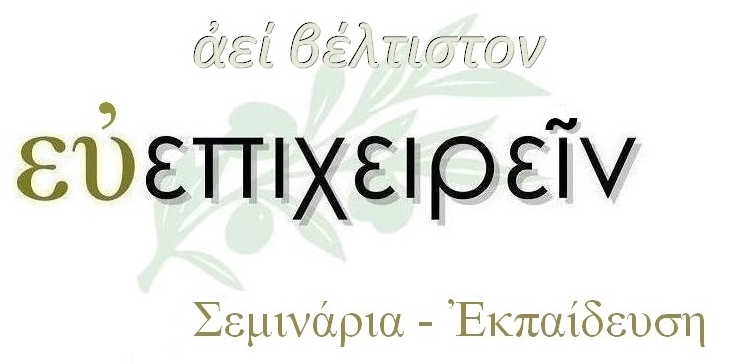 Ευχαριστούμε για  την προσοχή σας